¿Cómo optimizar tu estrategia de marca?
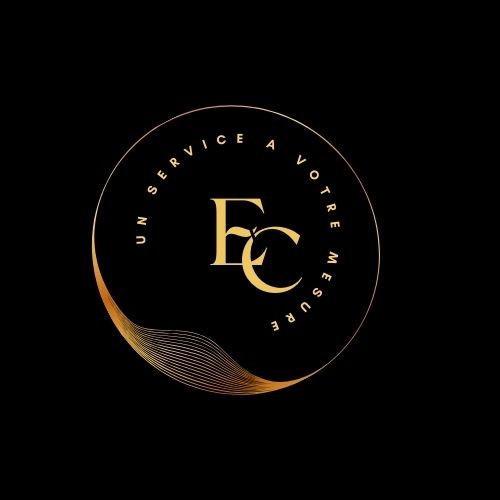 EUSKAL CONSEIL
¿Quiénes somos?
Miembro de la asociación Kabia: Economía Social y Solidaria del País Vasco.
Miembro de la Red de Consultores RUBEES.
Microempresa fundada en mayo de 2024.
Especializada en Marketing Estratégico: webmarketing, estudios de mercado, RSE, experiencia del cliente.
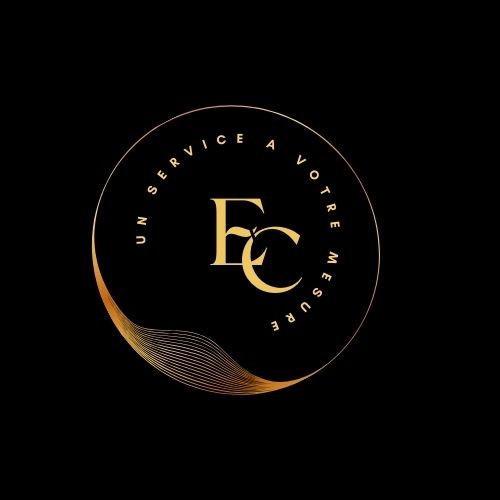 📌 ¿Qué es una estrategia de marca?
1. Marca de Producto (Single Brand)
Cada producto tiene su propia marca e identidad, independientemente de la empresa matriz.
✅ Ventajas: Permite dirigirse a segmentos diferentes sin interferencias entre productos.❌ Desventajas: Alto costo de comunicación y marketing, ya que cada marca debe promocionarse de forma independiente.
🔍 Ejemplo:
Procter & Gamble (P&G): Ariel, Pampers, Gillette, Head & Shoulders.
Danone: Activia, Actimel, Evian, Blédina.
👉 Caso concreto:
Gillette vs. Venus (P&G): Gillette se dirige a hombres con una imagen de precisión y rendimiento, mientras que Venus apunta a mujeres con un enfoque en suavidad y estética.
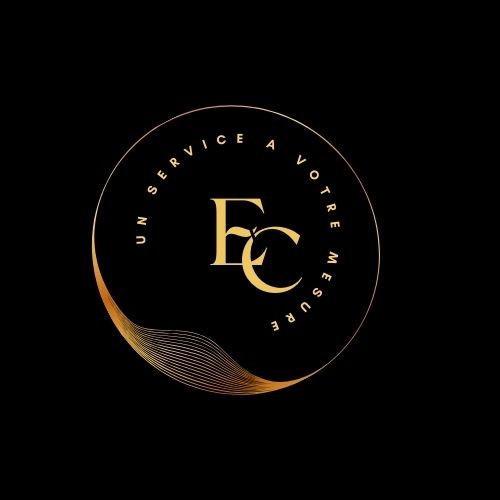 📌 ¿Qué es una estrategia de marca?
2. Marca Paraguas (Umbrella Brand)
Una única marca cubre varios productos y categorías, aprovechando la notoriedad de la marca matriz.
✅ Ventajas: Reduce los costos de marketing y aprovecha el reconocimiento de marca.❌ Desventajas: Un problema con un producto puede afectar a la imagen global.
🔍 Ejemplo:
Virgin: Virgin Atlantic (aviación), Virgin Mobile (telefonía), Virgin Radio.
Apple: Mac, iPhone, iPad, Apple Watch bajo la misma marca.
Samsung: Smartphones, televisores, electrodomésticos.
👉 Caso concreto:
Samsung: Su estrategia de marca paraguas permite que los clientes asocien innovación y calidad en toda su gama de productos.
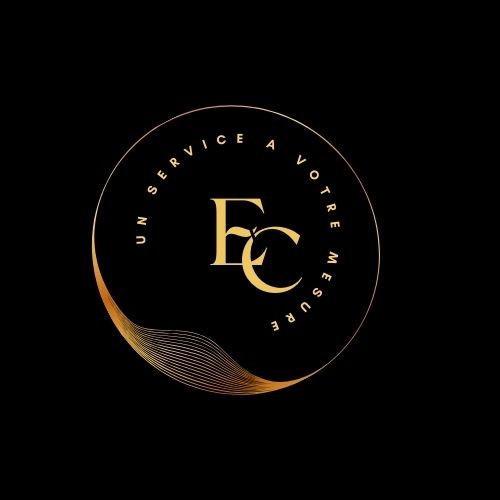 📌 ¿Qué es una estrategia de marca?
3. Marca Genérica (No-Name Brand)
Productos vendidos con un empaque mínimo y sin imagen de marca fuerte.
✅ Ventajas: Precio muy competitivo.❌ Desventajas: Baja diferenciación y fidelización de clientes.
🔍 Ejemplo:
Marcas blancas en supermercados: Carrefour Discount, Marque Repère (Leclerc).
No Name (Canadá): Empaques amarillos con nombres genéricos como "Cereales", "Leche", "Papas fritas".
👉 Caso concreto:
Marque Repère (Leclerc): Productos básicos a precios bajos sin necesidad de branding sofisticado.
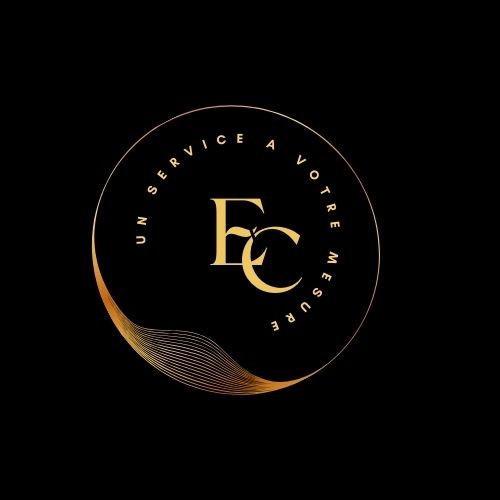 📌 ¿Qué es una estrategia de marca?
4. Marca de Distribuidor (Private Label)
El minorista crea su propia marca y vende productos bajo esa identidad.
✅ Ventajas: Fidelización, mejores márgenes, control total sobre el producto.❌ Desventajas: A veces se percibe como de menor calidad frente a las grandes marcas.
🔍 Ejemplo:
Carrefour: Carrefour Bio, Carrefour Sensation.
Decathlon: Quechua (senderismo), Domyos (fitness), Kipsta (deportes colectivos).
👉 Caso concreto:
Quechua (Decathlon): En lugar de vender productos genéricos, Decathlon ha desarrollado marcas especializadas para cada actividad deportiva.
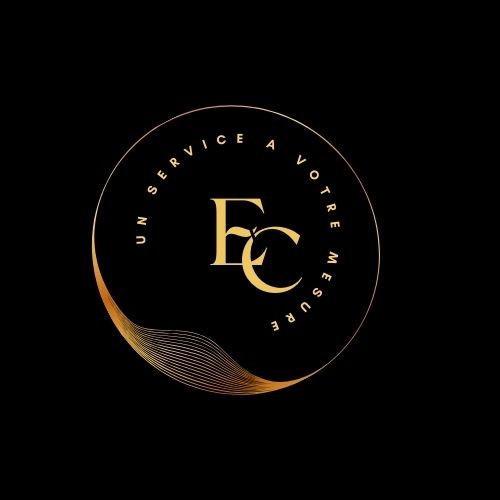 📌 ¿Qué es una estrategia de marca?
5. Co-Branding (Alianza de Marcas)
Dos marcas colaboran para lanzar un producto que aprovecha las fortalezas de ambas.
✅ Ventajas: Ampliación del mercado objetivo y sinergia de valores.❌ Desventajas: Riesgo de conflicto si las marcas no son percibidas como complementarias.
🔍 Ejemplo:
Nike x Apple: Apple Watch Nike Edition.
BMW x Louis Vuitton: Equipaje de lujo para el BMW i8.
Nutella x McDonald’s: Productos exclusivos en Italia.
👉 Caso concreto:
H&M x Balmain: Una colección de moda de lujo a precio accesible gracias a la colaboración.
📌 ¿Qué es una estrategia de marca?
6. Extensión de Marca (Brand Stretching)
Una marca existente se diversifica en nuevos productos no necesariamente relacionados con su sector inicial.
✅ Ventajas: Aprovecha la notoriedad de la marca para expandirse a nuevos mercados.❌ Desventajas: Si la expansión fracasa, puede dañar la imagen general.
🔍 Ejemplo:
Ferrari: Perfumes y ropa.
Harley-Davidson: Cafés y accesorios lifestyle.
Dior: De la alta costura a los cosméticos.
👉 Caso concreto:
Virgin: Empezó en la música y se expandió a la aviación, telefonía y finanzas.
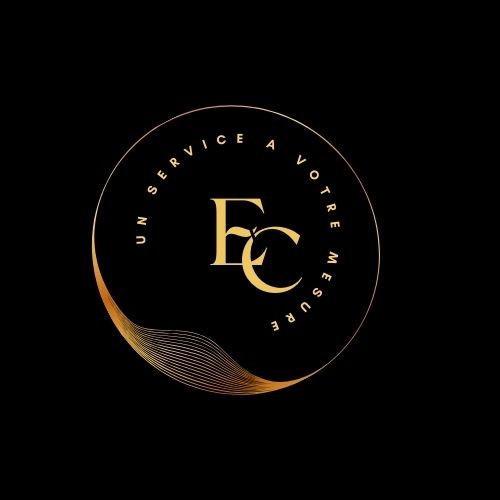 📌 ¿Qué estrategia adoptar?
📍 Si quieres diferenciarte claramente → Marca de Producto📍 Si buscas una identidad fuerte y coherente → Marca Paraguas📍 Si deseas aprovechar la credibilidad de una marca matriz → Marca Cautiva📍 Si apuntas a precios bajos y volumen → Marca Genérica o MDD📍 Si te interesa la innovación y alianzas estratégicas → Co-Branding📍 Si quieres expandirte a nuevos mercados → Extensión de Marca📍 Si deseas consolidar tu imagen corporativa → Marca Corporativa
🔹 ¿Quieres saber más? Contacta con Euskal Conseil para una consultoría en estrategia de marca.
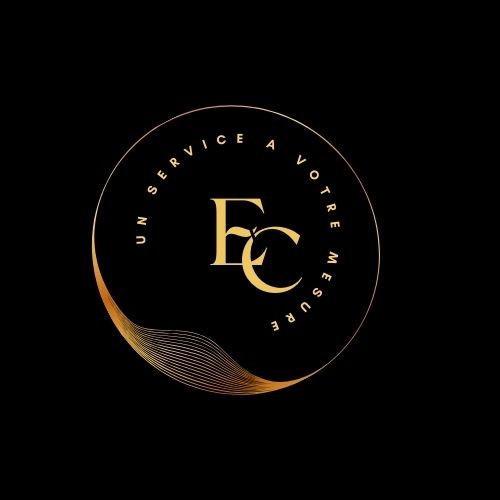